Acquired heart diseases in children
Outline
Rheumatic fever
Rheumatic heart disease
Pericardial diseases
Myocarditis 
Infective endocarditis 

Heart failure in children 
Basics of ECG
2
Rheumatic Fever
Objectives
At the end of the session, student should be able to describe:
Etiology
Epidemiology
Pathogenesis and Pathophysiology
Clinical manifestations 
Diagnosis
Treatment & Prevention
Prognosis
4
Definition/Etiology
Acute rheumatic fever is a systemic disease of childhood, often recurrent that follows Group A beta hemolytic streptococcal pharyngitis.

It is a delayed non-suppurative sequelae to URTI with Group A Beta Hemolytic streptococci (GABH). 

It is a diffuse inflammatory disease of connective tissue, primarily involving the heart, blood vessels, joints, subcutaneous tissue and CNS
5
Epidemiology
Ages 5-15 yrs are most susceptible
Rare <3 yrs
Girls = boys - prognosis is worse for females than for males.
Common in 3rd world countries
Race (when controlled for socioeconomic variables) has not been documented to influence disease incidence. 
Environmental factors      --	over crowding, poor sanitation, poverty.
The incidence of RF in Developing countries is 27-100/100,000 /yr
6
Kenyan data
Data on Rheumatic Fever scanty.
Each year, it is estimated that Kenya has approximately 200,000 new cases of rheumatic heart disease, making it among the world’s hardest-hit countries.

Prevalence rate of RHD  = 1.7-2.4/1000 (170-240/100,000)
(Epidemiology of rheumatic heart disease among primary school children in western Kenya. International Journal of cardiology … Anabwani GM1, Amoa AB, Muita AK.)
7
Pathogenesis
Delayed immune response to infection with group A beta hemolytic streptococci.

After a latent period of 1-3 weeks, antibody induced immunological damage  occur to heart valves, joints, subcutaneous tissue & basal ganglia of brain
The mechanism of this immune reaction is not yet understood, however, the most accepted hypothesis is antigenic similarity (mimicry) hypothesis.
8
Group A Beta Hemolytic Streptococcus
Common cause of Pharyngitis.

M sero-types  - 1, 3, 5, 6, 18, 24

Skin infection- produced by GABHS leads to post streptococcal glomerulonephritis only. It will not result in  Rheumatic Fever or carditis as skin lipid cholesterol inhibit antigenicity..
9
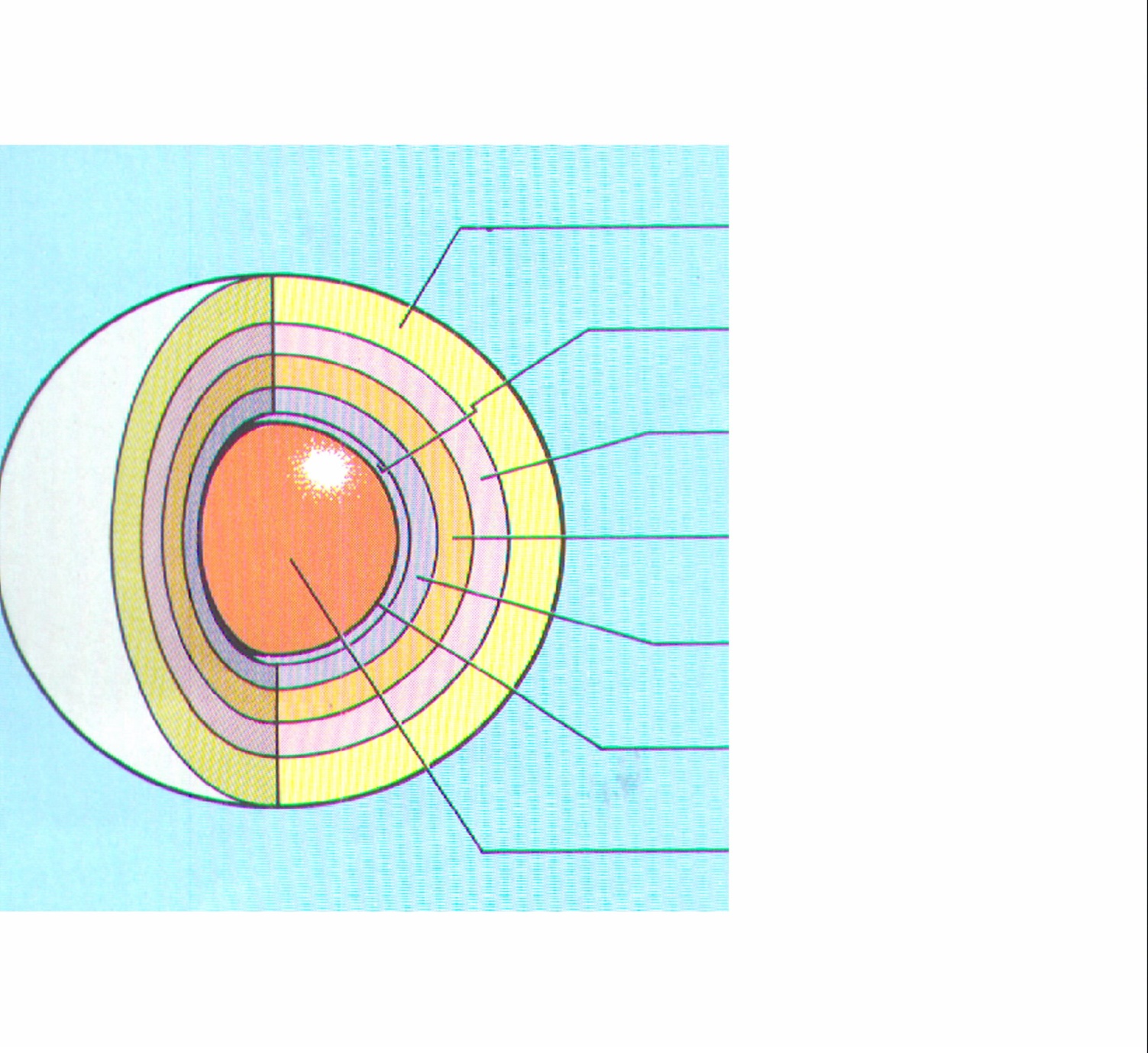 Diagrammatic structure of the group A beta hemolytic streptococcus
Antigen of outer protein cell wall of GABHS induces antibody response in victim which result in autoimmune damage to heart valves,  sub cutaneous tissue, tendons,  joints & basal ganglia of brain
Capsule
Cell wall
Protein antigens
Group carbohydrate
Peptidoglycan
Cyto.membrane
Cytoplasm
…………………………………………………...
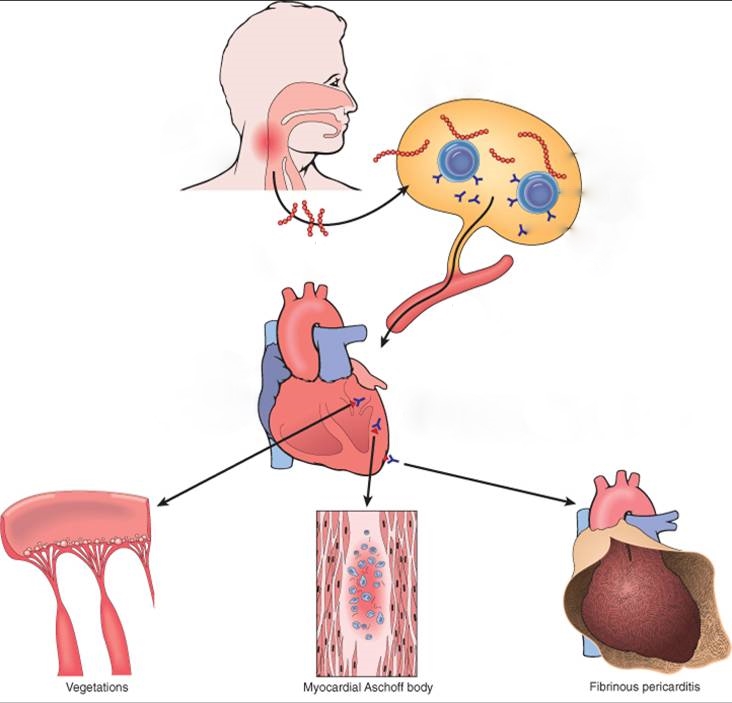 Strep throat
Antibody 
production
Antibody cross-reaction 
with heart
vegetations
Aschoff body
pericarditis
Pathogenesis
M antibody+Vascular smooth muscle
C antibody+Cardiovascular connective tissue
Antigen - antibody complex
activation of 
coagulation 
system
Local deposition
alexin
platelet
Embolism, 
bleeding
Neutrophil infiltration
Release of lysosomal enzymes(Neutral, acid hydrolases, elastase, collagenase and so on
Blood vessel, tissue injury
Pathologic Lesions
The characteristic lesion of acute rheumatic fever is the Aschoff body (nodule), consisting of a focus of necrosis (representing the site of antigen – antibody reaction) surrounded by activated histiocytes and lymphocytes. 

The histiocytes may be mononuclear or multinuclear, and are referred to as Anitschkow's or Aschoff cells.

These foci may be found in the pericardium, the myocardium, or uncommonly in the valves. 

They ultimately "heal" by fibrosis.
Aschoff’s body
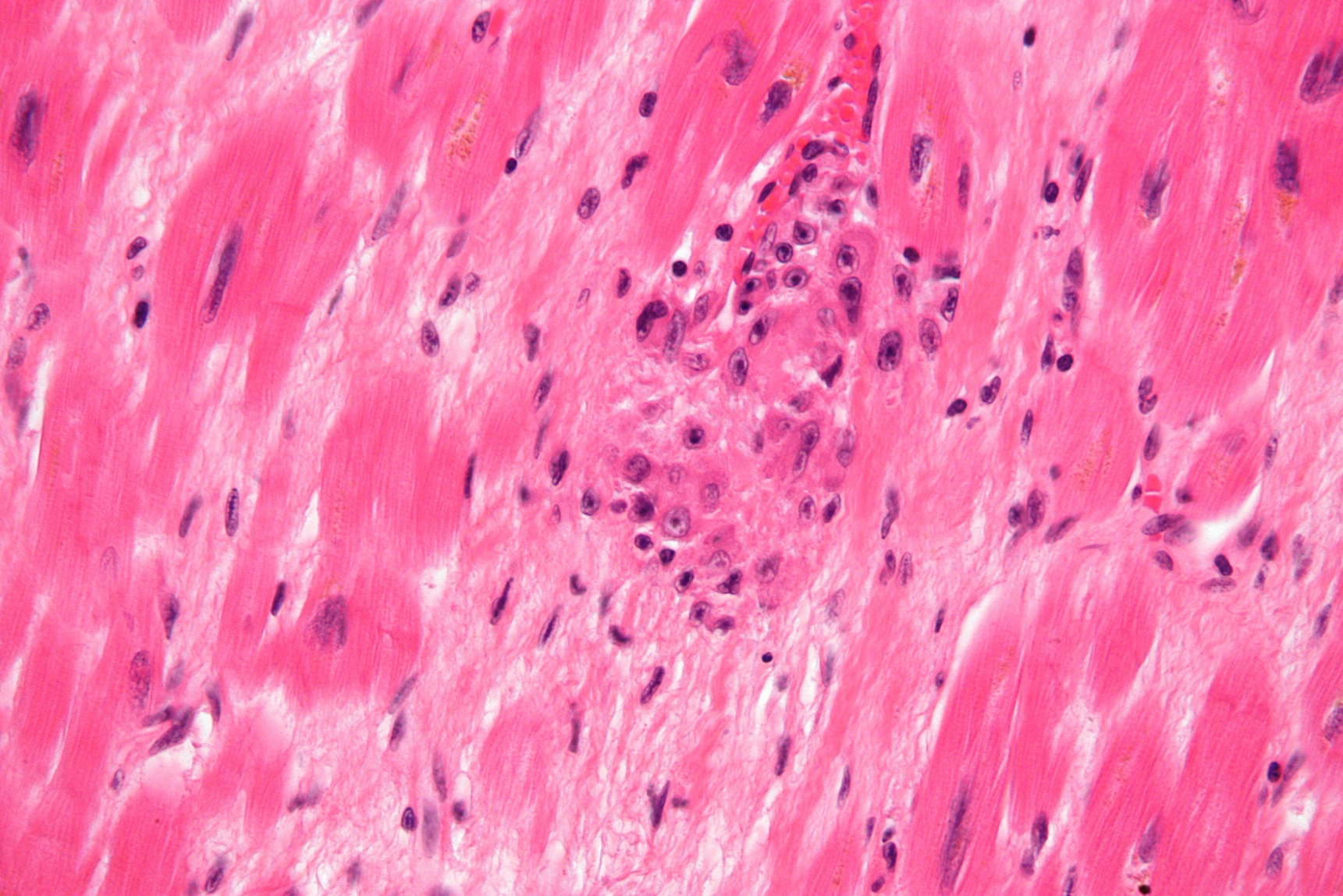 Basic pathological changes
Exudative and degenerative phase 

The proliferative phase (Granulomatous period)

Scar phase (healed phase\Fibrosis phase\Hardening phase)
a) Exudative and degenerative phase 

 It is characterized by serofibrinous exudate, with deposits of 
immune precipitate on collagen fibers that lead to fibrinoid 
Necrosis – Takes about 1 month.
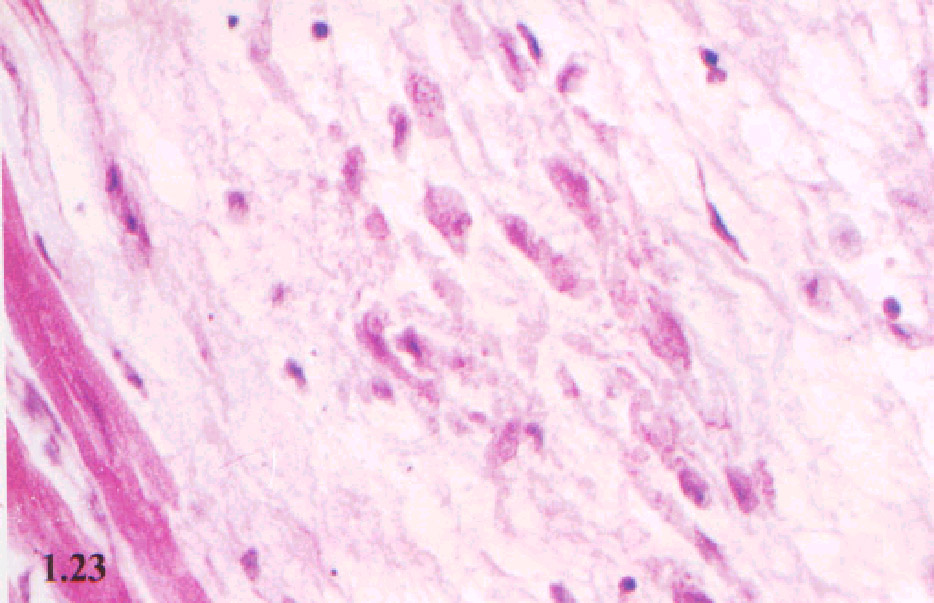 b) The proliferative phase (Granulomatous period)
Aschoff Body:
Pathognomonic for RF
Structure:
Center： Fibrinoid necrosis 
around the center：Anitschkow cells , lymphocytes, occasional plasma cells
Distribution:
 Myocardial interstitial, subendocardial and subcutaneous connective tissue. 
 Epicardial, joints and blood vessels is rare.
c) Scar phase
Emergence of fibroblasts and collagen production, formation of small spindle scar, 2-3 months or so. 

 The above three stages repeated attacks, the old and new lesions coexist.

 The whole course about 4-6 months.
Clinical features
20
1. Arthritis
Flitting & fleeting migratory polyarthritis, involving major joints
Commonly involved joints - knee, ankle, elbow & wrist
Occur in 80%, involved joints are exquisitely tender
In children below 5 yrs arthritis usually mild but carditis more prominent
Arthritis do not progress to chronic disease
21
2. Carditis
Manifest as pancarditis(endocarditis, myocarditis and pericarditis),occur in  40-50% of cases
Carditis is the only manifestation of rheumatic fever that leaves a sequelae & permanent damage to the organ
Valvulitis occur in acute phase
Chronic phase- fibrosis, calcification & stenosis of heart valves (fish mouth valves or button hole valves)
22
Histology of Myocardium in Rheumatic Carditis (200X)
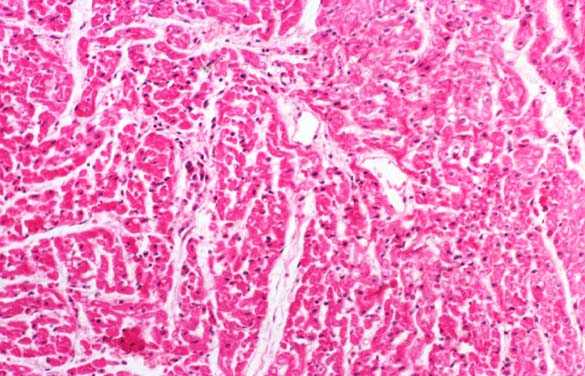 23
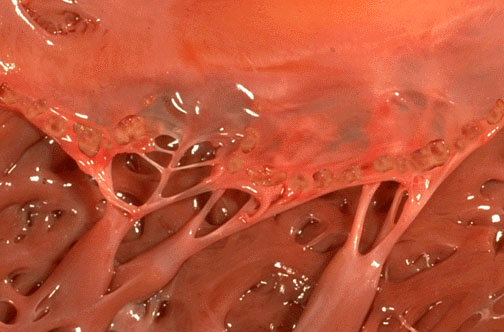 Acute rheumatic endocarditis: small (diameter 1- to 2-mm) vegetations along the mitral valve margin, insufficient to cause valvular deformation.
Rheumatic vegetations
Aortic valve stenosis
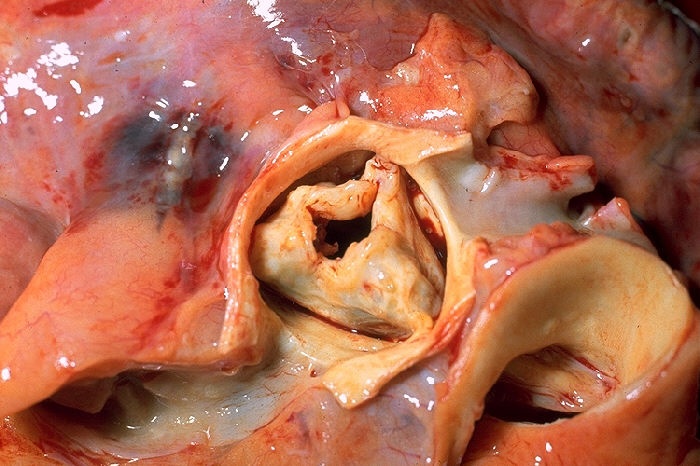 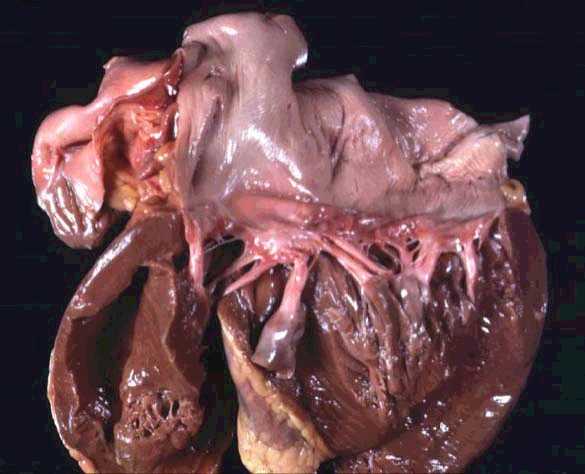 Rheumatic heart disease. Abnormal mitral valve. Thick, fused chordae
27
Clinical Manifestations
Carditis is most commonly detected by:
- Tachycardia out of proportion to fever. 
- New or changing murmurs - rheumatic valvulitis.
- Congestive heart failure - Patients may complain of dyspnea, mild-to-moderate chest discomfort, pleuritic chest pain, edema, cough, or orthopnea
28
Rheumatic pericarditis
A serous or sero-fibrinous inflammation. Can 
form a pericardial effusion and constrictive pericarditis.
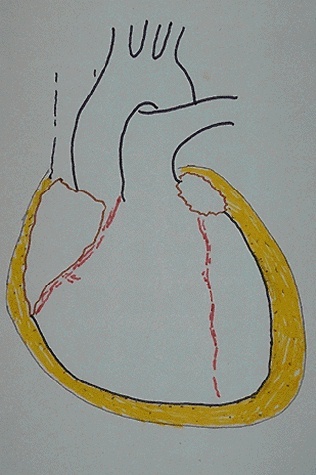 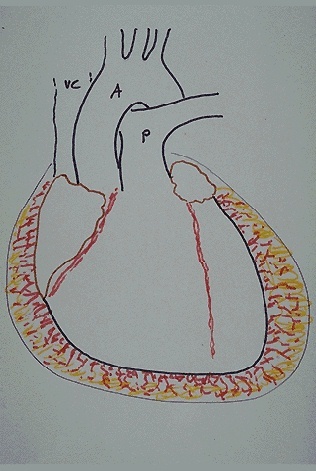 Fibrinous pericarditis
Serous pericarditis
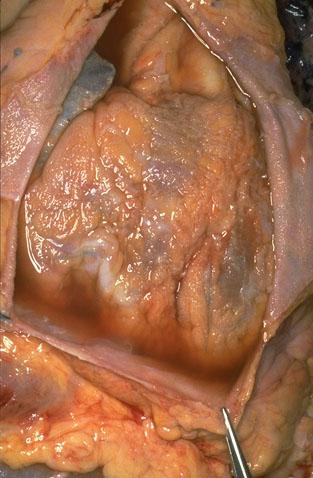 Can lead to heart sound far, around the heart boundary expanding, serious cardiac X-ray showed a flask
pericardial effusion
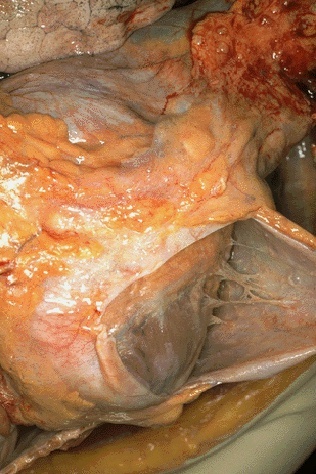 Adhesive pericarditis in cardiac surface of patients. From the epicardial surface to the pericardial sac visible fibrinous exudate, which is typical for a fibrinous pericarditis.
3.Sydenham Chorea
Occur in 10-15% of cases
Mainly in girls of 5-15 yrs age
May appear even 6/12 after the attack of rheumatic fever
                   Clinical manifestations 
Emotional lability. 
Clumsiness.
Poor school performance with deterioration of hand writing.
Uncontrollable movements with inco-ordination, and facial grimacing, exacerbated by stress and disappearing with sleep.
32
Chorea occasionally is unilateral. 
Onset can be insidious, with symptoms being present for several months before recognition. 
     Clinical maneuvers to elicit features of chorea include: 
(1) Demonstration of milkmaid's grip (irregular contractions of the muscles of the hands while squeezing the examiner's fingers).
(2) Spooning and pronation of the hands when the patient's arms are extended.
(3) Wormian movements of the tongue upon protrusion.
(4) Examination of handwriting to evaluate fine motor movements. 
Diagnosis is based on clinical findings with supportive evidence of group A streptococcal antibodies. 
Chorea rarely leads to permanent neurologic sequelae.
33
4.Erythema Marginatum
Occur in <5%.
Unique, transient, serpiginous - looking lesions of 1-2 inches in size
Pale center with red irregular margin
More on trunks & limbs & are non-itchy
Worsens with application of heat
Often associated with chronic carditis
34
Annular erythema
5.Subcutaneous nodules
Occur in 10%
Painless, pea-sized, palpable nodules
Mainly over extensor surfaces of joints, spine, scapulae & scalp
Associated with strong seropositivity
Always associated with severe carditis
36
Other features.
Fever-(up to 39 degrees C)
Arthralgia
Pallor
Anorexia
Loss of weight
37
Laboratory Findings
High ESR
Elevated C-reactive protein
CBC - Anemia, leucocytosis
ASO titre >200 Todd units	- 80-85% sensitive
 (Peak value attained at 3 weeks, then 	comes down to normal by 6 weeks)
 Anti-DNAse B test
 Throat culture - GABH streptococci
38
Laboratory findings
Other tests 
Rapid antigen detection test - rapid detection of group A streptococcal antigen
antihyaluronidase 
antistreptokinase 
antistreptococcal esterase 
Antibody tests for cellular components of group A streptococcal antigens - antistreptococcal polysaccharide, antiteichoic acid antibody, and anti–M protein antibody.
39
IMAGING STUDIES
Chest roentgenography
Cardiomegaly, pulmonary congestion, and other findings consistent with heart failure may be seen on chest radiography. 
When the patient has fever and respiratory distress, chest radiography helps differentiate heart failure from pneumonia.
IMAGING STUDIES
ECG- Prolonged PR interval, 2nd or 3rd degree blocks, ST depression, T inversion – due to inflamed heart tissues.

2D/3D Echocardiography- may show valve edema, mitral regurgitation, LA & LV dilatation, pericardial effusion, decreased contractility
41
IMAGING STUDIES
Doppler-echocardiogram
In acute rheumatic heart disease, it identifies and quantitates valve insufficiency and ventricular dysfunction. 
With mild carditis, Doppler evidence of mitral regurgitation may be present during the acute phase of disease but resolves in weeks to months. 
The most important echocardiographic features of mitral regurgitation from acute rheumatic valvulitis are annular dilatation, elongation of the chordae to the anterior leaflet, and a posterolaterally directed mitral regurgitation jet.
42
Diagnosis
Rheumatic fever is mainly  a clinical diagnosis

No single diagnostic sign or specific laboratory test available for diagnosis

Diagnosis based on JONES CRITERIA
43
Jones criteria
A. Major criteria:
Carditis. 
Polyarthritis 
 Sydenham’s chorea.
Erythema marginatum. 
Subcutaneous nodules. 
B. Minor criteria:
Previous history of  rheumatic fever. 
Arthralgia. 
Fever.
Lab tests indicative of inflammation : ESR (erythrocyte sedimentation rate), CRP (C-Reactive protein), leukocytosis. 
ECG changes – prolonged PR interval
Jones criteria
Diagnosis - Need 2 major criteria or 1 major and 2 minor criteria.
                 Plus 
Supporting evidence of streptococcal infection: 
Increased titres of antistreptococcal antibodies (anti-streptolysin O) ASOT
Positive throat culture for Group A streptococcus, recent scarlet fever infection.
45
Exceptions to Jones Criteria
Chorea alone, if other causes have been excluded
Insidious or late-onset carditis with no other explanation
Patients with documented RHD or prior rheumatic fever, one major criterion, and/or fever, arthralgia or high CRP suggests recurrence
46
Differential Diagnosis
Juvenile rheumatiod arthritis
Septic arthritis
Sickle-cell arthropathy
Kawasaki disease
Myocarditis
Scarlet fever
Leukemia
                               etc
47
Treatment
Step I  - Primary prevention – focus on eradication of streptococci.
Step II – control of inflammation - Anti inflammatory treatment - aspirin/NSAIDS, steroids.
Step III- Supportive management & 			 management of complications
Step IV- Secondary prevention 	- focus on prevention of recurrent attacks.
48
STEP I: Primary Prevention of Rheumatic Fever 		(Treatment of Streptococcal Tonsillopharyngitis) 
Agent	                              Dose                                     Mode	         Duration
Benzathine penicillin G	600 000 U for patients        Intramuscular        Once 			<27 kg. 			1 200 000 U for patients >27 kg        			 or 
Penicillin V		Children: 250 mg 2-3 times daily   Oral            10 d (phenoxymethyl penicillin)  Adolescents and adults: 			     			500 mg 2-3 times daily
For individuals allergic to penicillin			
Erythromycin:		 20-40 mg/kg/d 2-4 times daily      Oral 	 10 d Estolate			 (maximum 1 g/d)
			 or 
Ethylsuccinate		40 mg/kg/d 2-4 times daily            Oral             10 d 			(maximum 1 g/d)
Recommendations of American Heart Association
49
Step II: Anti inflammatory treatment
Clinical condition	               Drugs
50
3.Step III: Supportive management & 	      	    management of complications
Bed rest 
Treatment of congestive cardiac failure: 		- digitalis, diuretics
Treatment of chorea:					        -diazepam or haloperidol 
Rest to joints & supportive splinting
51
STEP IV : Secondary Prevention of Rheumatic Fever 	     (Prevention of Recurrent Attacks) 
Agent               			Dose			Mode				
Benzathine penicillin G	1 200 000 U every 4 weeks*		Intramuscular
	or		
Penicillin V		250 mg twice daily			 Oral	
	or		
Sulfadiazine	               0.5 g once daily for patients 27 kg             Oral 		              1.0 g once daily for patients >27 kg		
For individuals allergic to penicillin and sulfadiazine			
Erythromycin		250 mg twice daily	                	  Oral	
			
*In high-risk situations, administration every 3 weeks is justified and recommended
Recommendations of American Heart Association
52
Duration of Secondary Rheumatic Fever Prophylaxis
53
Do not use penicillin, ampicillin, or amoxicillin for endocarditis prophylaxis in patients already receiving penicillin for secondary rheumatic fever prophylaxis (relative resistance of PO streptococci to penicillin and aminopenicillins.

Alternate drugs recommended by the American Heart Association for these patients include PO clindamycin (20 mg/kg) and PO azithromycin or clarithromycin (15 mg/kg)
54
Prognosis
Rheumatic fever can recur whenever the individual experience new GABH streptococcal infection, if not on prophylactic medicines

Good prognosis for older age group & if no carditis during the initial attack

Bad prognosis for younger children & those with carditis with valvular lesions
55
Rheumatic Heart Disease
Next session
56
05/05/1999
Dr.Said Alavi
57